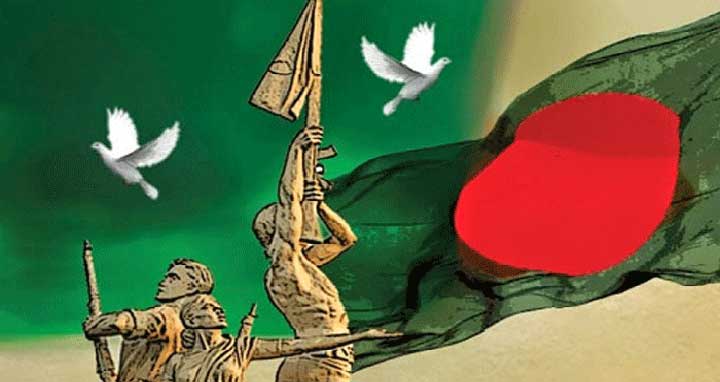 আজকের পাঠে সবাইকে স্বাগত জানাচ্ছি।
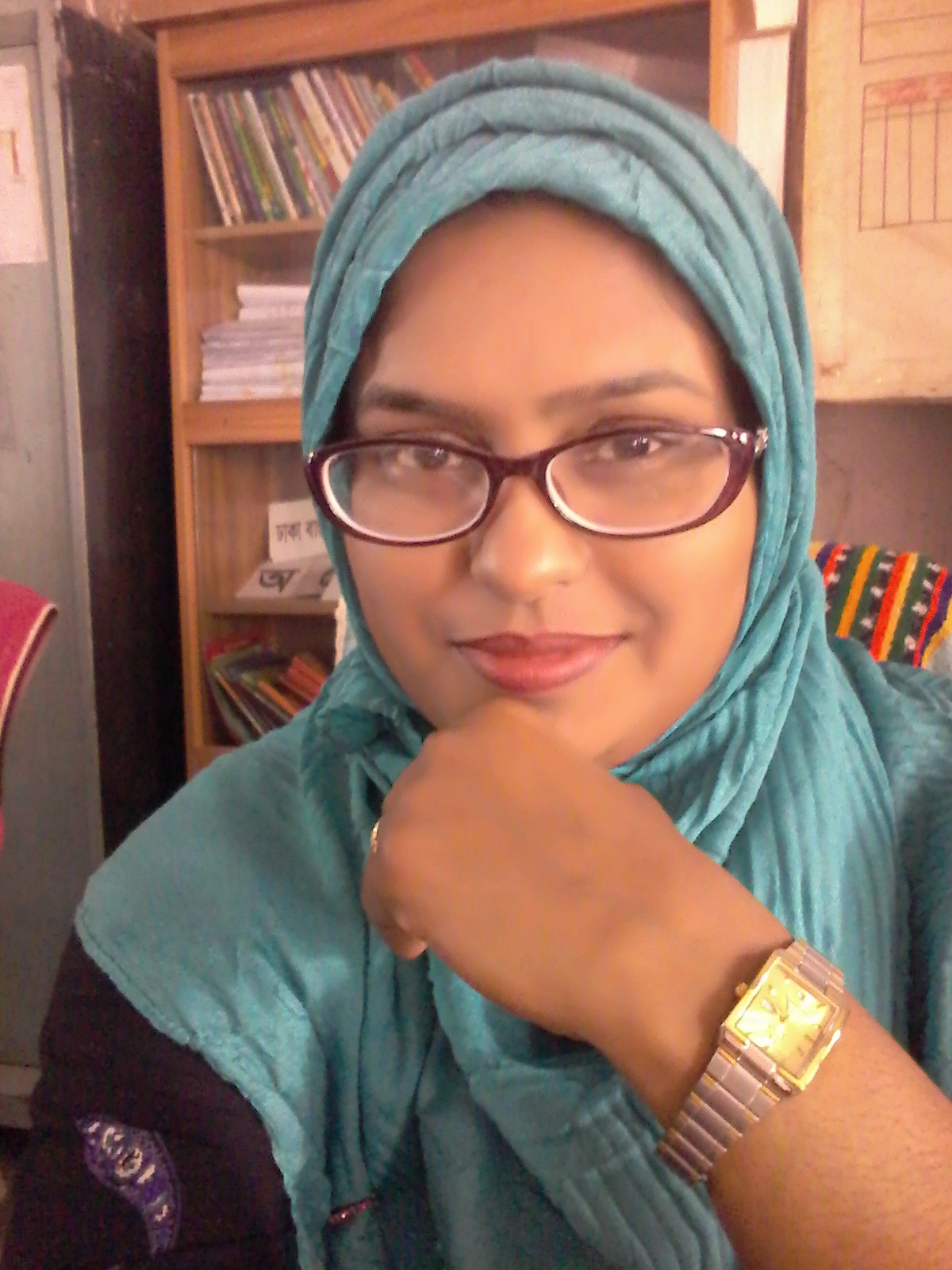 উপস্থাপনায়
শাহরিণা বিণ সুইটি
সহকারী শিক্ষক
চরমোনাই মাদ্রাসা সরকারি প্রাথমিক বিদ্যালয়
বরিশাল সদর, বরিশাল
ICT4E জেলা অ্যাম্বাসেডর, বরিশাল
ইমেইল: sweetybkg1@gmail.com
শ্রেণিঃ পঞ্চম 
বিষয়ঃ বাংলা 
অধ্যায়ঃ ১০
পাঠের শিরোনামঃ  স্মরণীয় যাঁরা চিরদিন
পাঠ্যাংশঃ ১৯৭১ সালের-------আমরা জেনে নিব।  
তারিখঃ 05/06/২০২০ খ্রি.  
সময়ঃ ৪০ মিনিট
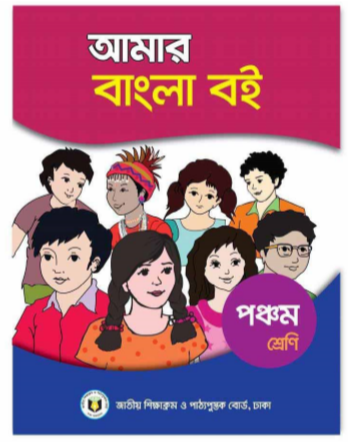 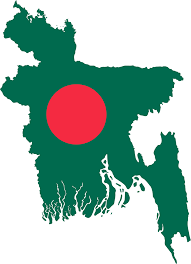 ছবিতে কী দেখতে পাচ্ছ ?
বাংলাদেশের মানচিত্র আমরা কীভাবে পেয়েছি?
১৯৭১ সালে এ দেশের মানুষ মুক্তিযুদ্ধ করে এই মানচিত্র পেয়েছে।
সেইসব মানুষদের কথা জানতে চাও ?
বাংলাদেশের মানচিত্র।
অবশ্যই জানতে চাই।
আমরা আজ পড়ব
স্মরণীয় যাঁরা চিরদিন
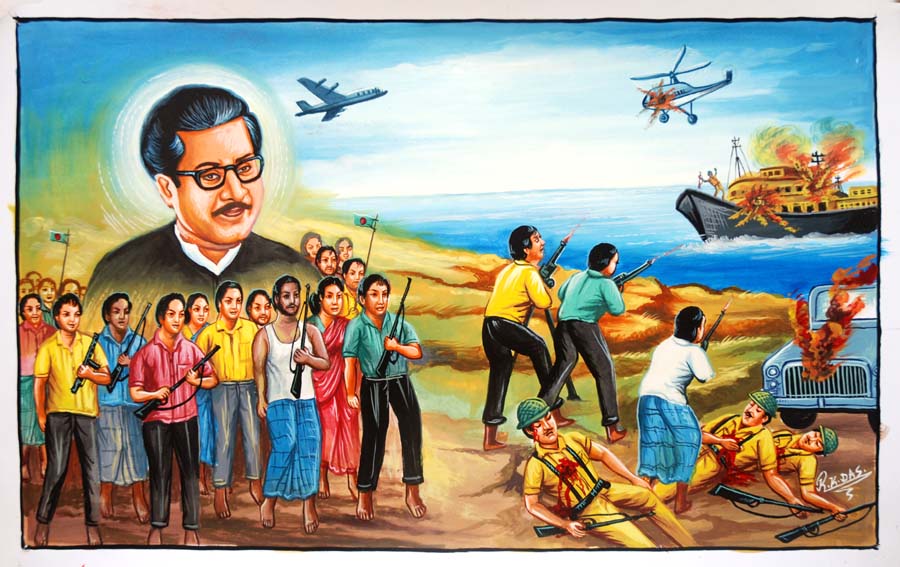 শিখনফল
এই পাঠ শেষে শিক্ষার্থীরা-
শোনা :
১.২.১ উচ্চারিত পঠিত বাক্য, কথা মনোযোগ সহকারে শুনবে।
বলা :
১.১.২ যুক্তবর্ণ সহযোগে তৈরি শব্দযুক্ত বাক্য স্পষ্ট ও শুদ্ধভাবে বলতে পারবে।
পড়া :
১.৪.১ পাঠ্যপুস্তকের পাঠ শ্রবণযোগ্য স্পষ্ট স্বরে ও প্রমিত উচ্চারণে সাবলীলভাবে পড়তে পারবে।
লেখা :
১.৫.১ পাঠে ব্যবহৃত শব্দ দিয়ে নতুন নতুন বাক্য লিখতে পারবে।
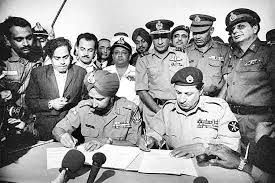 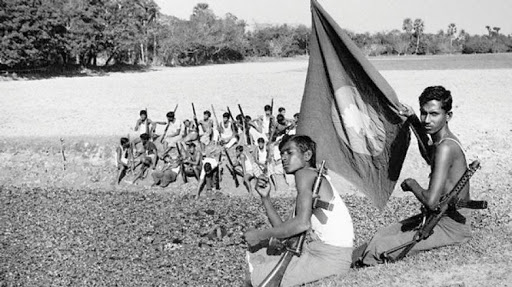 ১৯৭১ সালের ১৬ই ডিসেম্বর। আমাদের জাতীয় জীবনের একটি গুরুত্বপূর্ণ দিন। এই দিন আমরা দেশকে পুরোপুরি শত্রুমুক্ত করে বিজয় অর্জন করি। এই বিজয়কে পাওয়ার আগে দেশবাসীকে করতে হয় এক মরণপণ যুদ্ধ।
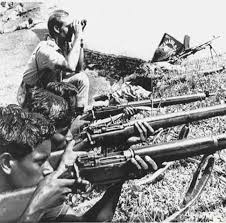 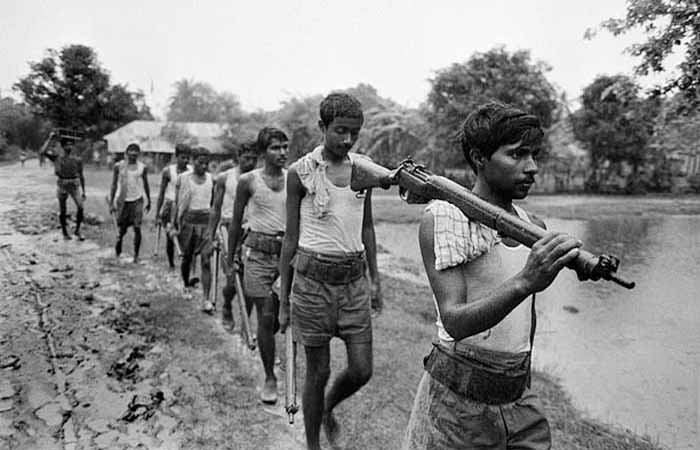 আমাদের সাহসী বীর মুক্তিযোদ্ধারা যুদ্ধ করেছেন পাকিস্তানি শত্রুসেনাদের বিরুদ্ধে। দেশের অন্য সব সাধারণ মানুষ তাঁদের জুগিয়েছেন ভরসা ও সাহস। অপেক্ষা করেছেন শত্রুর হাত থেকে সম্পূর্ণ মুক্ত হওয়ার।
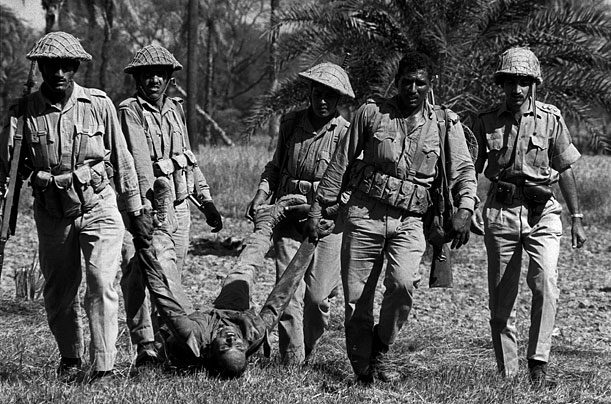 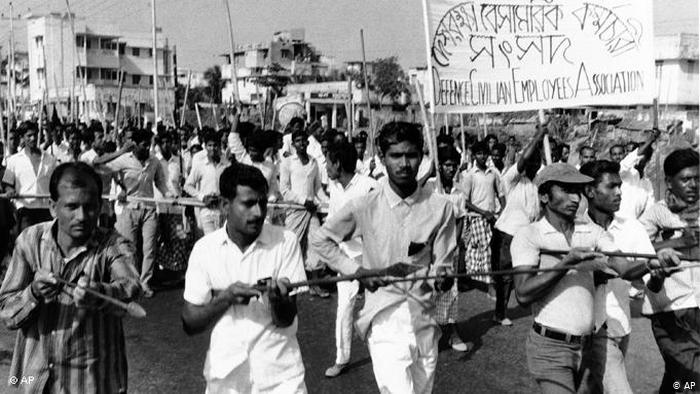 সশস্ত্র যুদ্ধে আমাদের মুক্তিসেনারা প্রাণ দেন। আর দেশের ভিতরে অবরুদ্ধ জীবনযাপন করতে করতে প্রাণ দেন এদেশের লক্ষ লক্ষ মানুষ। তাঁরা ছিলেন নানা পেশার- কেউ ছাত্র, কেউ কৃষক, কেউ মজুর, কেউ পুলিশ, কেউ সৈনিক।
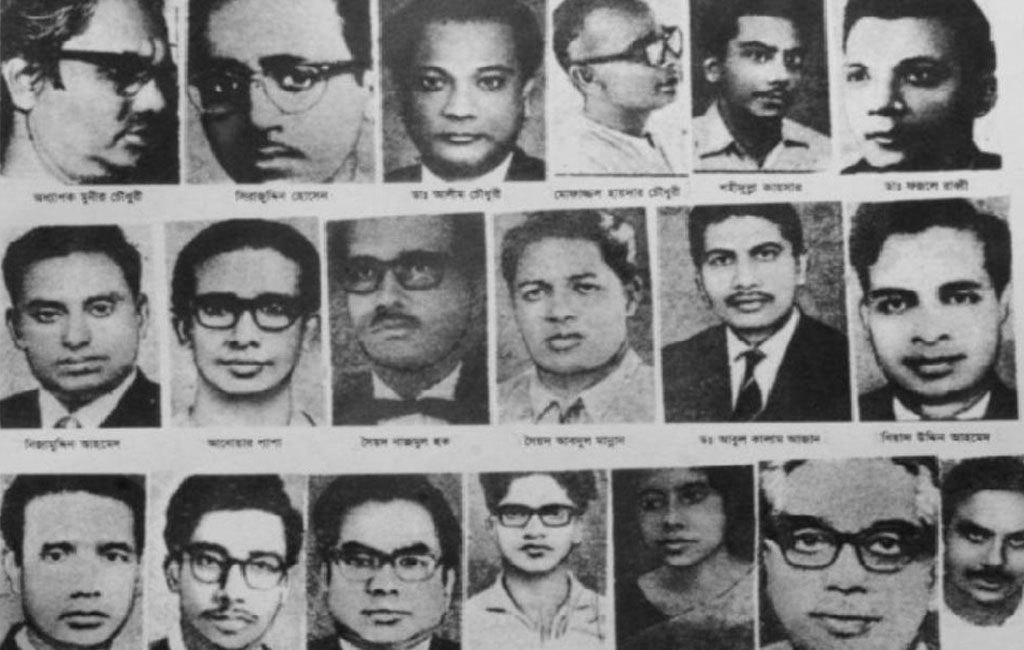 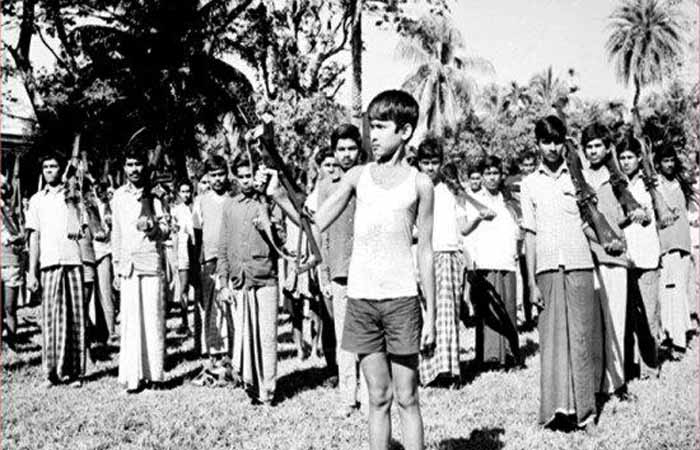 আরও ছিলেন শিক্ষক, সাংবাদিক, সরকারি কর্মকর্তা ও নানা পেশার লোক। লক্ষ লক্ষ নারী-পুরুষ-শিশুর রক্তে ভেজা আমাদের স্বাধীনতা। তাঁদের প্রাণের বিনিময়ে আমরা আজ মুক্ত স্বাধীন দেশে উন্নত শিরে জীবনাপন করতে পারছি। আমরা কৃতজ্ঞ তাঁদের কাছে। সেই অসংখ্য মহান আত্মদানকারীদের কয়েকজনের কথা আমরা জেনে নিব।
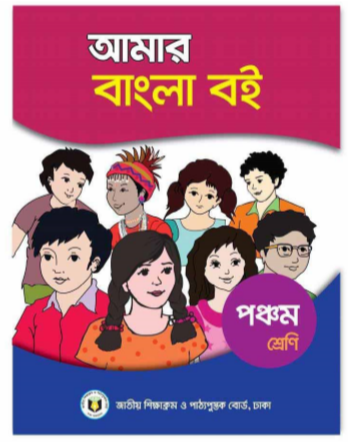 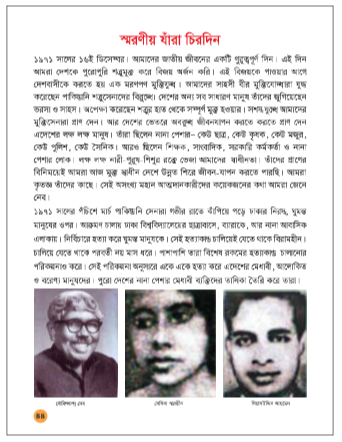 তোমাদের বাংলা বইর ৪৪ পৃষ্ঠা খোল। আমি পড়ি, তোমরা আঙ্গুল দিয়ে মিলিয়ে নাও।
জোড়ায় কাজ
পাঠে ব্যবহৃত যুক্তবর্ণগুলো বিভাজন করে নতুন শব্দ তৈরি কর
কৃতজ্ঞ
অবরুদ্ধ
স্বাধীনতা
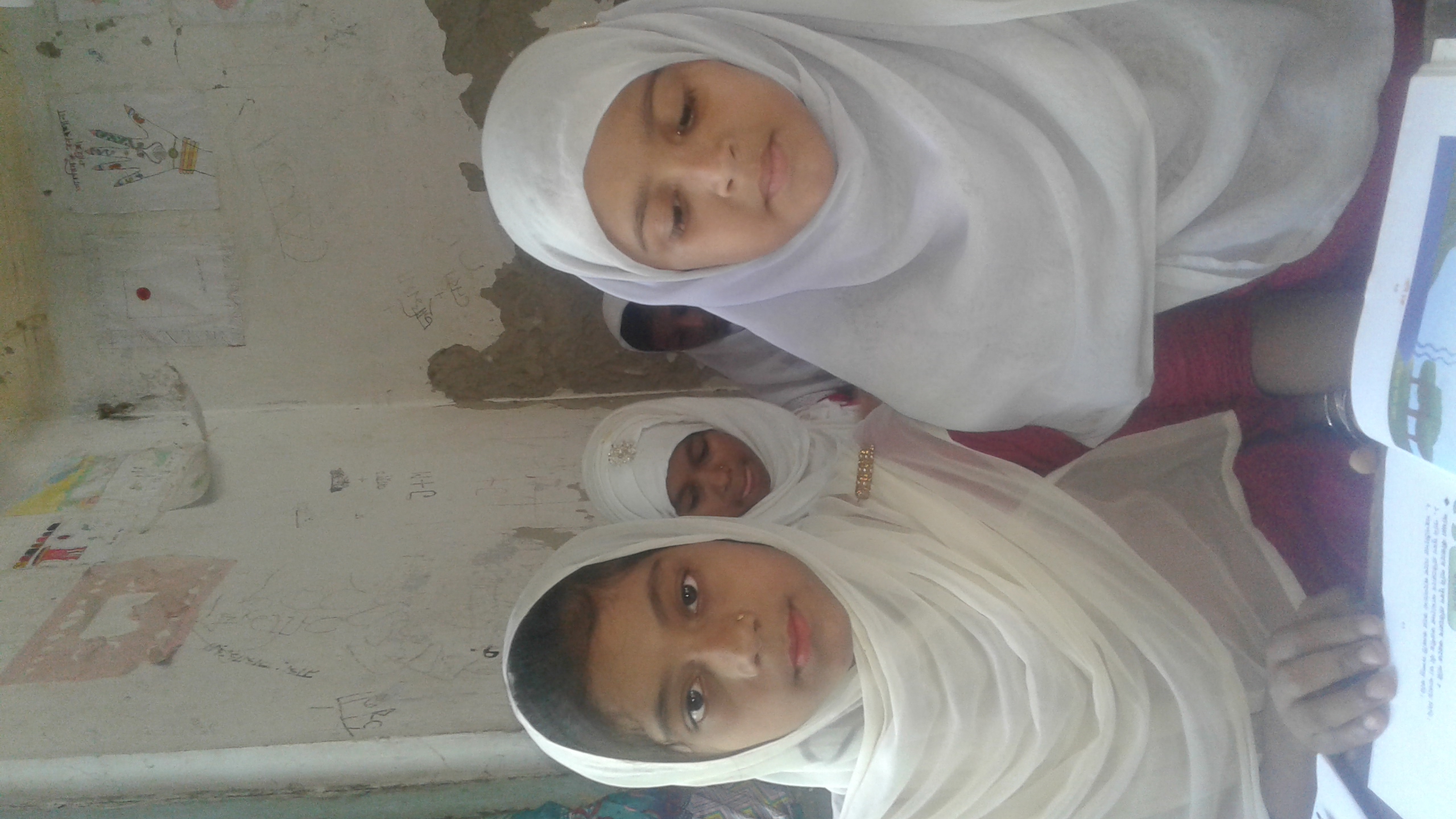 মুক্তিসেনা
শিক্ষক
উত্তরগুলো মিলিয়ে নাও
বিজ্ঞান
জ্ঞ
জ
ঞ
কৃতজ্ঞ
আবদ্ধ
দ্ধ
দ
ধ
অবরুদ্ধ
স্বদেশ
স্ব
স
ব
স্বাধীনতা
শক্তি
ক্ত
ক
ত
মুক্তিসেনা
রক্ষা
ক্ষ
ক
ষ
শিক্ষক
শব্দের অর্থগুলো জেনে নেই
কৃতজ্ঞ
উপকারীর উপকার স্বীকার করে যে
বন্দী
অবরুদ্ধ
স্বাধীন
মুক্ত
জাতির নিজস্ব
জাতীয়
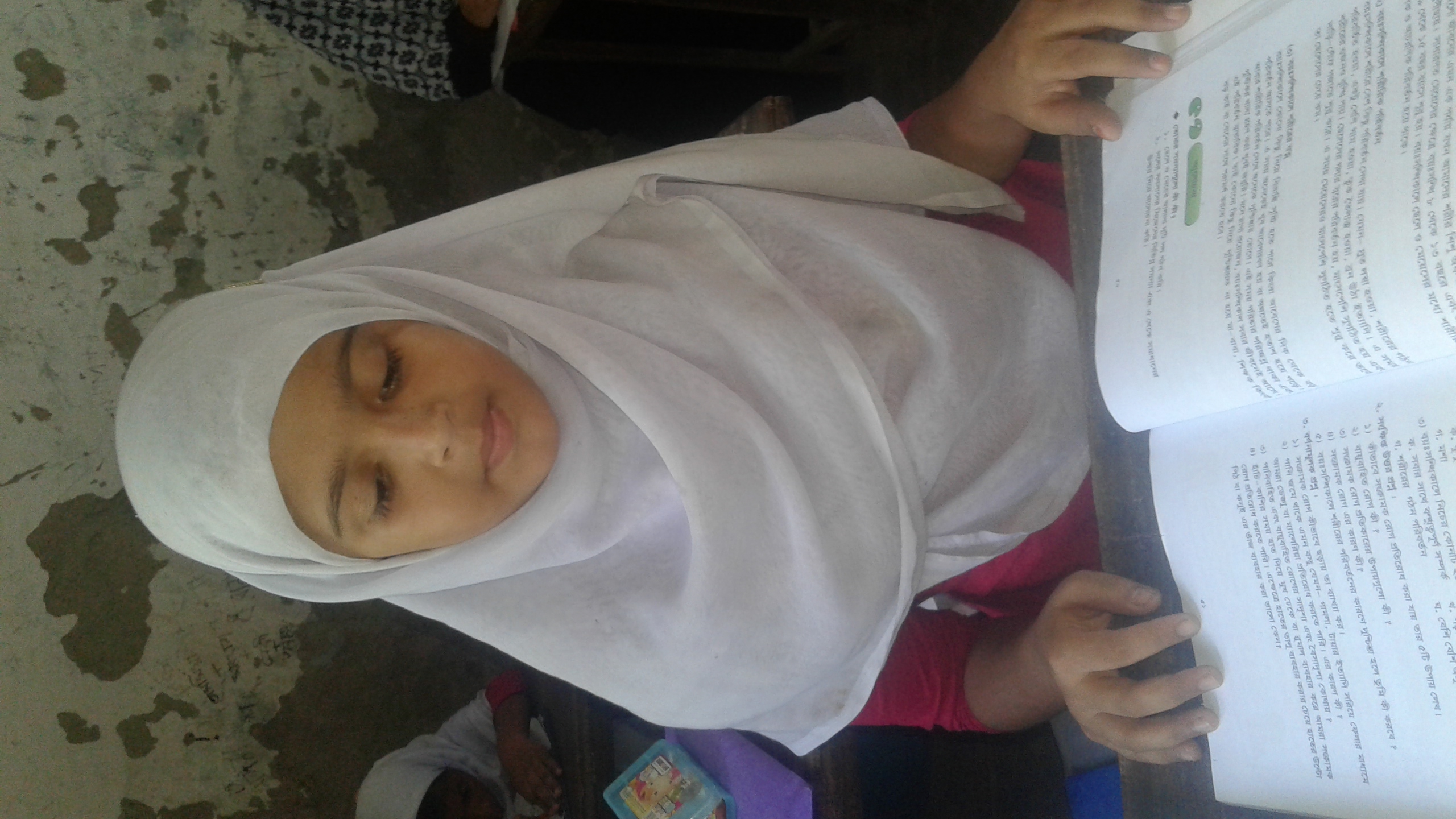 একক কাজ
উত্তরগুলো মিলিয়ে নাও
নিচের শব্দগুলো দিয়ে বাক্য গঠন কর।
কৃতজ্ঞ
আমরা মুক্তিযোদ্ধাদের কাছে কৃতজ্ঞ।
অবরুদ্ধ
মুক্তিযুদ্ধের সময় এ দেশের অনেক মানুষ অবরুদ্ধ ছিল।
খাঁচার পাখি মুক্ত হয়ে আকাশে উড়ে গেল।
মুক্ত
জাতীয়
জাতীয় দিবসগুলো যথাযথ মর্যাদার সাথে পালন করবো।
স্বাধীন
আমরা স্বাধীন দেশে বাস করি।
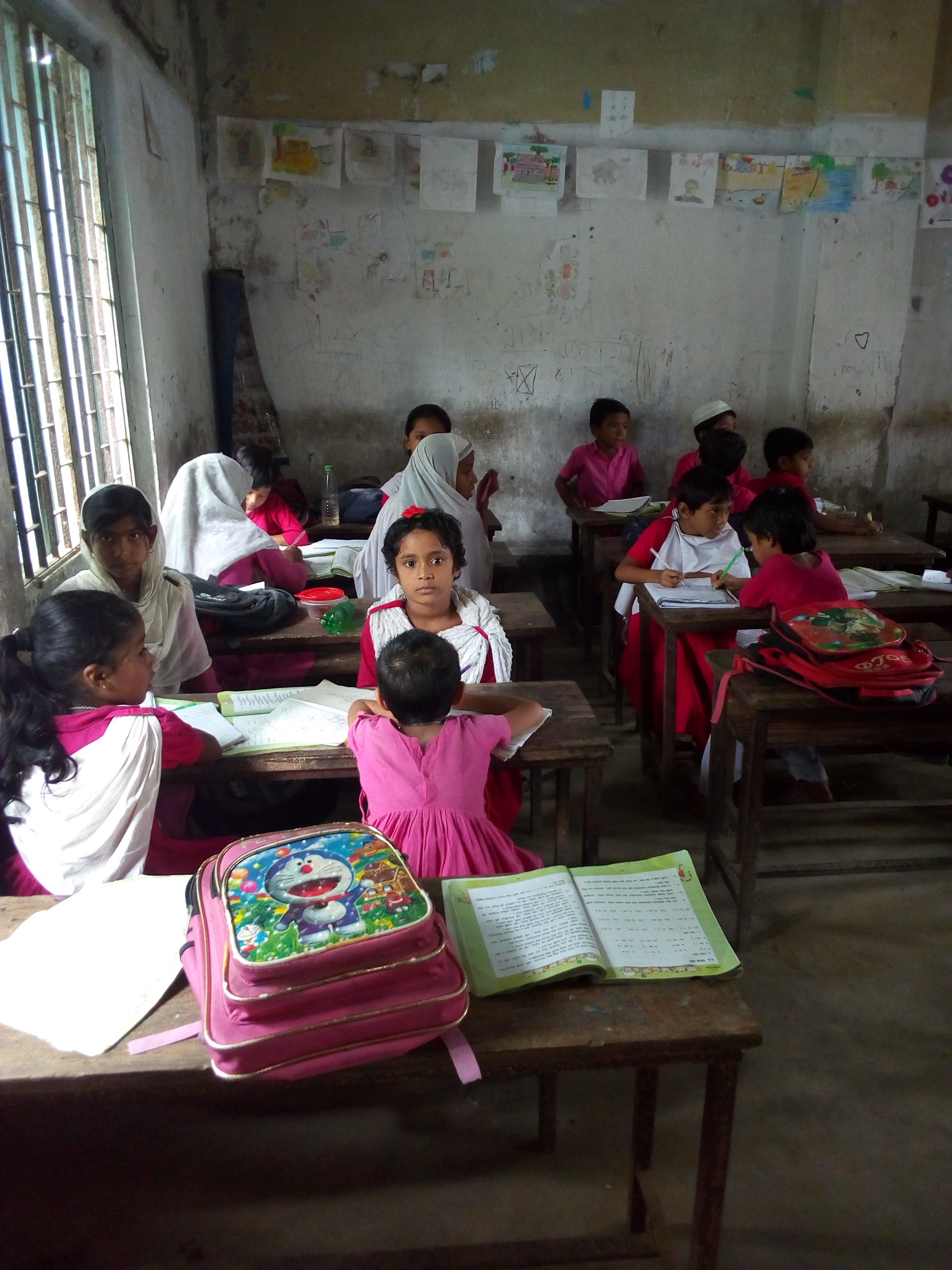 দলীয় কাজ
তোমরা ৪টি দলে ভাগ হয়ে বস। দলে পাঠ্যাংশটুকু পড়। প্রথমে একজন পড়বে অন্যজন শুনবে। এভাবে সবাই পড়বে।
একক কাজ
উপযুক্ত শব্দ বসিয়ে শূণ্যস্থান পূরণ কর
গুরুত্বপূর্ণ
আত্মদানকারী
মুক্তিসেনারা
অবরুদ্ধ
কৃতজ্ঞতা
মুক্তিযুদ্ধ
জীবনযাপন
১। দেশের ভিতরে___________জীবনযাপন করেন লক্ষ লক্ষ মানুষ।
২। আমরা আজ স্বাধীন দেশে উন্নত শিরে________________করি।
৩। আমরা মুক্তিযোদ্ধাদের কাছে__________জানাই।
৪। আমাদের______________প্রাণ দেন।
৫। ১৬ই ডিসেম্বর জাতীয় জীবনের একটি________________দিন।
অবরুদ্ধ
জীবনযাপন
কৃতজ্ঞতা
মুক্তিসেনারা
গুরুত্বপূর্ণ
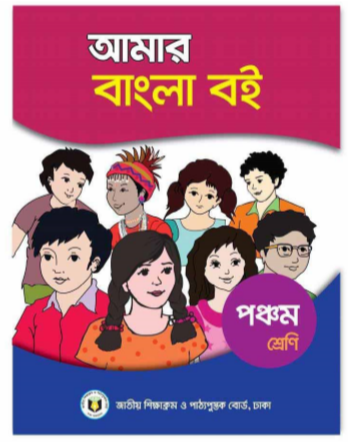 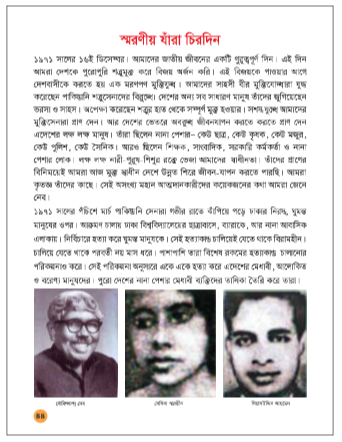 তোমাদের বাংলা বইর ৪৪ পৃষ্ঠা খুলে পাঠ্যাংশটুকু নিরবে পড়।
মূল্যায়ন
উত্তরগুলো মিলিয়ে নাও

১। উত্তর : ১৬ই ডিসেম্বর আমরা বিজয় দিবস পালন করি।
2। উত্তর : এ দেশের সর্বস্তরের মানুষ মুক্তিযুদ্ধে অংশগ্রহণ করেছিল।
৩। উত্তর : মুক্তিযোদ্ধারা দেশের জন্য লড়াই করেছেন। দেশকে শত্রুমুক্ত করেছেন। সশস্ত্র যুদ্ধে অনেক মুক্তিযোদ্ধা প্রাণ দিয়েছেন। তাঁদের প্রাণের বিনিময়ে আমরা আজ স্বাধীন দেশে উন্নত শিরে জীবনযাপন করছি। তাই মুক্তিযোদ্ধাদের কাছে আমরা কৃতজ্ঞ।
নিচের প্রশ্নগুলোর উত্তর খাতায় লেখ
১। কত তারিখ আমরা বিজয় দিবস পালন করি ?
২। মুক্তিযুদ্ধে কারা অংশগ্রহণ করেছিল ?
৩। মুক্তিযোদ্ধাদের কাছে আমরা কৃতজ্ঞ কেন ? ৪টি বাক্য লেখ।
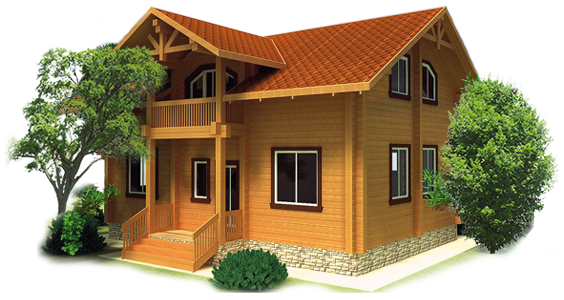 বাড়ির কাজ
আমাদের মুক্তিযুদ্ধ সম্পর্কে ৫ টি বাক্য লেখ।
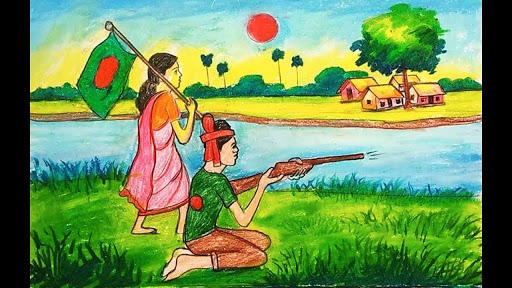 ধন্যবাদ